Legal | Legal strategy development
Copilot for Microsoft 365 | Copilot Studio
Customize
Advisory services
Outside counsel spend
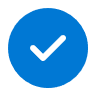 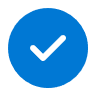 Value benefit
KPIs impacted
Cost Savings
Employee experience
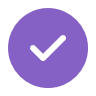 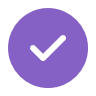 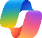 Copilot
1. Case data aggregation
2. Similar case analytics
3. Strategy formulation
Use Microsoft Copilot1 to aggregate publicly available case information. Copilot Studio can be used to add information from your company’s cases, by connecting to your system of record.
Prompt Copilot2 to analyze relevant cases to identify strategies that have been used previously, which could be applicable to the current situation.
Based on the analysis, have Copilot2 suggest legal strategies that align with the nuances of the current case or provide recommendations on case similarities to the current legal challenge.
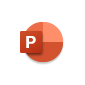 Copilot in PowerPoint
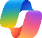 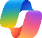 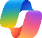 Copilot
+Copilot Studio
Copilot
Copilot
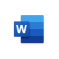 Copilot in Word
Collecting case data ensures a comprehensive foundation for analysis.
Analyzing similar cases helps identify what strategies have been effective in the past.
Formulating strategies provides a starting point for legal argumentation and defense.
6. Outcome analysis
5. Preparation assistance
Use Copilot2 to summarize case decisions to add to your legal system of record.
Ask Copilot in PowerPoint and Copilot in Word to assist in preparing case presentations and documentation, ensuring all materials are thorough and persuasive.
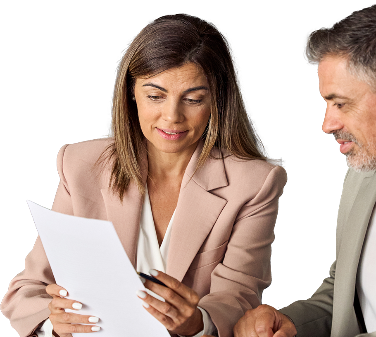 Analyzing outcomes helps in refining strategies for future cases.
Assisting in preparation ensures that all case materials are thorough and persuasive.
1Access Copilot at Copilot.Microsoft.com or from the Windows taskbar or Edge browser and set toggle to “Web”.
2Access Copilot at Copilot.Microsoft.com, from the Windows taskbar or Edge browser, or in the Copilot app in Teams, and set toggle to “Work”.